中学校 保健体育（体育分野）
〔第３学年〕
水泳
【知識及び技能編】
学習時間の目安：約30分
1
【知識及び技能編】

知識
2
技術の名称や行い方
○ 動きのポイント
学校体育実技指導資料第４集　水泳指導の手引（三訂版）平成26年３月　文部科学省　より
3
技術の名称や行い方
「クロール」を選択した人はこのページを参考にして、学習カード（知識）１　に記入しましょう。
○ クロール
クロールは、全身をまっすぐ伸ばして水面に伏し浮き、脚を左右交互に上下させ、
腕は左右交互に水をかいて水面上を前方に戻し、顔を横に上げて呼吸しながら泳ぐ。
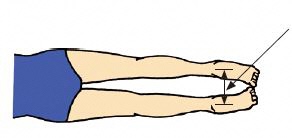 【要　点】
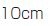 （１）脚の動作（「キック」という。以下同じ。）

　①　左右の脚の幅は、親指が触れ合う程度にし、
　　踵を10cm 程度離す。

　②　上下動の幅は、30 ～ 40cm 程度に動かす。
　
　③　けり下ろし動作は、膝を柔らかくしなやかに
　　伸ばした脚を、太ももから徐々に足先へ力が
　　加わるように力強く打つようにする。
　
　④　けり終わった後、上方に戻す動作は、脚を
　　伸ばして太ももから上げるようにする。
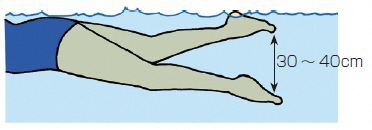 学校体育実技指導資料第４集　水泳指導の手引（三訂版）平成26年３月　文部科学省　より
4
技術の名称や行い方
「クロール」を選択した人はこのページを参考にして、
学習カード（知識）１　に記入しましょう。
○ クロール
クロールは、全身をまっすぐ伸ばして水面に伏し浮き、脚を左右交互に上下させ、
腕は左右交互に水をかいて水面上を前方に戻し、顔を横に上げて呼吸しながら泳ぐ。
【要　点】
（２）腕の動作（「プル」という。以下同じ。）　　　　　　　　　　

　①　左右の腕は、一方の手先が水中に入る場合、他方の腕は肩の下
　　までかき進める。

　②　手先を水中に入れる場合、手のひらを斜め外向き（45°程度）
　　にし、頭の前方、肩の線上に入れる。

　③　入水後、腕を伸ばし、手のひらを平らにして水を押さえ、
　　水面下30cm 程度まで押さえたら腕を曲げ、手のひらを後方に
　　向けかき始める。

　④　手先が太ももに触れる程度まで、手のひらと前腕で体の下を
　　かき進める。

　⑤　腕は、肘から水面上に抜き上げて手首の力を抜き、手先は
　　水面上を一直線に前方へ運ぶように戻す。
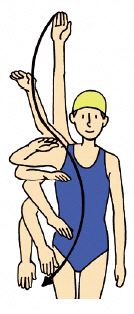 学校体育実技指導資料第４集　水泳指導の手引（三訂版）平成26年３月　文部科学省　より
5
技術の名称や行い方
「クロール」を選択した人はこのページを参考にして、
学習カード（知識）１　に記入しましょう。
○ クロール
クロールは、全身をまっすぐ伸ばして水面に伏し浮き、脚を左右交互に上下させ、
腕は左右交互に水をかいて水面上を前方に戻し、顔を横に上げて呼吸しながら泳ぐ。
【要　点】
（３）呼吸法

　①　呼気は、水中で、鼻と口で行う。徐々に吐き出し始め、最後は力強く吐き出す。

　②　吸気は、体の中心を軸にして顔を横に上げ、口で行い、素早く、大きく吸い込む。

　③　一方の腕で、体の下をかく間に呼気し、水面上で抜き上げながら顔をだし、肩の横まで戻す間に
　　吸気する。呼気から吸気は連続させる。
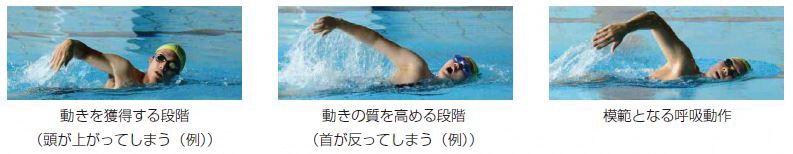 学校体育実技指導資料第４集　水泳指導の手引（三訂版）平成26年３月　文部科学省　より
6
技術の名称や行い方
「クロール」を選択した人はこのページを参考にして、
学習カード（知識）１　に記入しましょう。
○ クロール
クロールは、全身をまっすぐ伸ばして水面に伏し浮き、脚を左右交互に上下させ、
腕は左右交互に水をかいて水面上を前方に戻し、顔を横に上げて呼吸しながら泳ぐ。
【要　点】
（４）キックとプルのタイミング

　腕のかき始めとかき終わりの動作時に、それぞれ同一側の脚のけり下ろし動作を合わせる。
学校体育実技指導資料第４集　水泳指導の手引（三訂版）平成26年３月　文部科学省　より
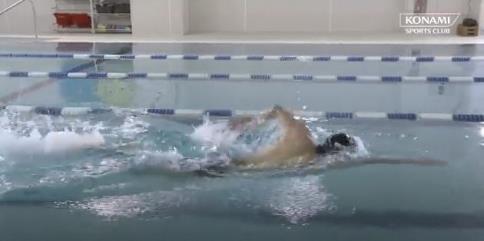 （参考動画）出典元：KONAMI SPORTS CLUB

『クロールのコツ～高安亮選手のお手本～
　【コナミメソッドまとめ】』

動画URL：https://www.konami.com/sportsclub/method/taiiku/crawl.html
7
技術の名称や行い方
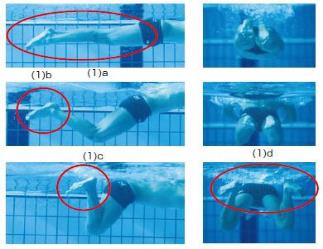 「平泳ぎ」を選択した人はこのページを参考にして、
学習カード（知識）１　に記入しましょう。
○ 平泳ぎ
平泳ぎは、全身をまっすぐ伸ばして水面に伏し浮き、両手のひらを下に向けて
胸の前からそろえて前方に出し、円を描くように左右の水をかき、脚の動きは
足の裏で水をとらえ左右後方に水を押し挟み、顔を前に上げて呼吸をしながら泳ぐ。
【要　点】
（１）脚の動作

　①　両足先をそろえて伸ばした状態aから、両膝を
　　引き寄せながら肩の幅に開き（この時、足首は
　　まだリラックスb）、同時に足の裏を上向きに
　　して踵を尻の方へc引き寄せる。

　②　けり始めは、親指を外向きdにし、土踏まずを
　　中心とした足の裏で水を左右後方に押し出し
　（この時、足先をしっかり外向きに保つe）、膝が
　　伸びきらないうちに両脚で水を押し挟みf、最後
　　は両脚を揃えてける。
　（この時、足首もしっかり伸ばしてg揃える。
　　足裏が上向きh。）

　③　けり終わったら、惰力を利用してしばらく
　　伸びをとる。
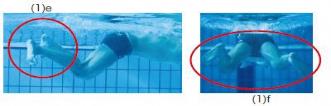 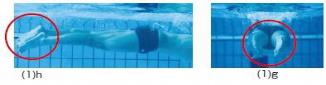 学校体育実技指導資料第４集　水泳指導の手引（三訂版）平成26年３月　文部科学省　より
8
技術の名称や行い方
「平泳ぎ」を選択した人はこのページを参考にして、学習カード（知識）１　に記入しましょう。
○ 平泳ぎ
平泳ぎは、全身をまっすぐ伸ばして水面に伏し浮き、両手のひらを下に向けて
胸の前からそろえて前方に出し、円を描くように左右の水をかき、脚の動きは
足の裏で水をとらえ左右後方に水を押し挟み、顔を前に上げて呼吸をしながら泳ぐ。
【要　点】
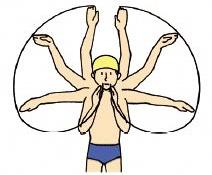 （２）腕の動作

　①　両手のひらを下向きにそろえ、腕の前、
　　あごの下から水面と平行に前方へ出す。

　②　両手のひらを斜め外向きにして左右に水を
　　押し開きながら腕を曲げ、手のひらと前腕を
　　後方に向ける。

　③　両肘が肩の横にくるまで手をかき進めたら、
　　両腕で内側後方に水を押しながら胸の前で
　　揃える。
学校体育実技指導資料第４集　水泳指導の手引（三訂版）平成26年３月　文部科学省　より
9
技術の名称や行い方
「平泳ぎ」を選択した人はこのページを参考にして、
学習カード（知識）１　に記入しましょう。
○ 平泳ぎ
平泳ぎは、全身をまっすぐ伸ばして水面に伏し浮き、両手のひらを下に向けて
胸の前からそろえて前方に出し、円を描くように左右の水をかき、脚の動きは
足の裏で水をとらえ左右後方に水を押し挟み、顔を前に上げて呼吸をしながら泳ぐ。
【要　点】
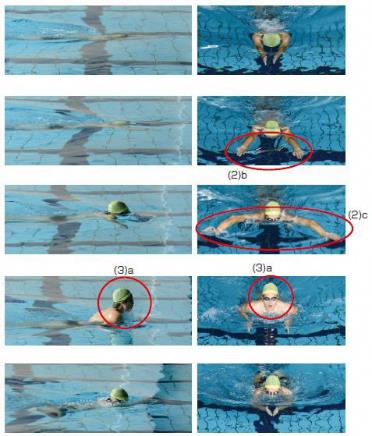 （３）呼吸法

　①　呼気は、水中で、鼻と口で行う。徐々に吐き
　　出し始め、最後は力強く吐き出す。

　②　吸気は、顔を前に上げ、口で行う。素早く、
　　大きく吸い込む。

　③　腕を前に伸ばしながら呼気し、かき終わりと
　　同時に口を水面上に出して吸気する。呼気から
　　吸気は連続させる。
学校体育実技指導資料第４集　水泳指導の手引（三訂版）平成26年３月　文部科学省　より
10
技術の名称や行い方
「平泳ぎ」を選択した人はこのページを参考にして、
学習カード（知識）１　に記入しましょう。
○ 平泳ぎ
平泳ぎは、全身をまっすぐ伸ばして水面に伏し浮き、両手のひらを下に向けて
胸の前からそろえて前方に出し、円を描くように左右の水をかき、脚の動きは
足の裏で水をとらえ左右後方に水を押し挟み、顔を前に上げて呼吸をしながら泳ぐ。
【要　点】
（４）キックとプルのタイミング

　腕で水をかく間に脚を曲げて踵を引き寄せ、腕を前方に差し出す間に足裏で水をける。
学校体育実技指導資料第４集　水泳指導の手引（三訂版）平成26年３月　文部科学省　より
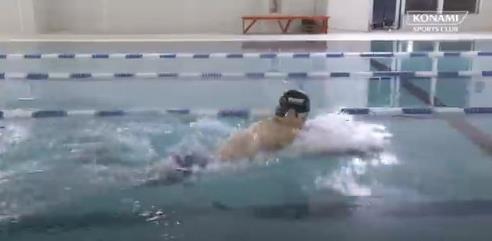 （参考動画）出典元：KONAMI SPORTS CLUB

『平泳ぎのコツ～高安亮選手のお手本～
　【コナミメソッドまとめ】』

動画URL：https://www.konami.com/sportsclub/method/taiiku/hiraoyogi.html
11
技術の名称や行い方
「背泳ぎ」を選択した人はこのページを参考にして、
学習カード（知識）１　に記入しましょう。
○ 背泳ぎ
背泳ぎは、全身を上向きにまっすぐ伸びて浮き、脚を左右交互に上下させ、
腕は左右交互に水をかいて水面上を進行方向に戻し、呼吸をしながら泳ぐ。
【要　点】
（１）脚の動作
　①　左右の脚の幅は、親指が触れ合う程度にし、
　　踵を10cm 程度離す。

　②　上下動の幅は、30 ～ 40cm 程度にする。

　③　けり上げの動作は、足の甲を中心にして行い、
　　膝と足首で水をけるようにして力強くけり上げ
　　る。

　④　けり上げた後、下方に下ろす動作は、他方の
　　脚のけり上げ動作の反動で、脚を伸ばして自然
　　におこなう。
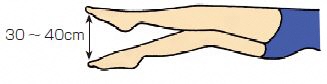 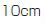 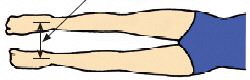 学校体育実技指導資料第４集　水泳指導の手引（三訂版）平成26年３月　文部科学省　より
12
技術の名称や行い方
「背泳ぎ」を選択した人はこのページを参考にして、
学習カード（知識）１　に記入しましょう。
○ 背泳ぎ
背泳ぎは、全身を上向きにまっすぐ伸びて浮き、脚を左右交互に上下させ、
腕は左右交互に水をかいて水面上を進行方向に戻し、呼吸をしながら泳ぐ。
【要　点】
（２）腕の動作

　①　左右の腕は、一方の手先を水中に入れるのに合わせて、他の腕を水面上に抜き上げる。

　②　手先は、頭の前方、肩の線上に小指側から入水させ、手のひらで水面下20 ～ 30cm 程度まで
　　水を押さえたら、肘を下方へ下げながら手のひらを後方に向ける。

　③　腕は、手のひらが水面近くを太ももに触れる程度までかき進め、最後は手のひらを下にして
　　腰の下に押し込むようにする。

　④　腰の下へ水を押し込むと同時に同一側の肩を水面上に上げ、腕を伸ばし手を親指側から抜き
　　上げて体側上を大きく回して進行方向へ戻す。
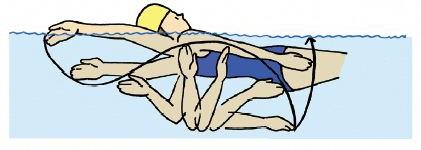 学校体育実技指導資料第４集　水泳指導の手引（三訂版）平成26年３月　文部科学省　より
13
技術の名称や行い方
「背泳ぎ」を選択した人はこのページを参考にして、
学習カード（知識）１　に記入しましょう。
○ 背泳ぎ
背泳ぎは、全身を上向きにまっすぐ伸びて浮き、脚を左右交互に上下させ、
腕は左右交互に水をかいて水面上を進行方向に戻し、呼吸をしながら泳ぐ。
【要　点】
（３）呼吸法

　①　呼気は鼻と口、吸気は口で行う。（特に、呼気は鼻を中心に行う。）

　②　常に顔が水面に出ているので呼吸は自由にできるが、腕の動作に合わせて呼吸をする。

　③　一方の腕で水をかく間に呼気し、水面上で抜き上げて肩の真上に戻すまでの間に吸気する。
　　呼気から吸気は連続させる。


（４）キックとプルのタイミング

　腕のかき始めとかき終わりの動作時に、それぞれ同一側の脚のけり下ろし動作を合わせる。
学校体育実技指導資料第４集　水泳指導の手引（三訂版）平成26年３月　文部科学省　より
14
技術の名称や行い方
「背泳ぎ」を選択した人はこのページを参考にして、
学習カード（知識）１　に記入しましょう。
○ 背泳ぎ
背泳ぎは、全身を上向きにまっすぐ伸びて浮き、脚を左右交互に上下させ、
腕は左右交互に水をかいて水面上を進行方向に戻し、呼吸をしながら泳ぐ。
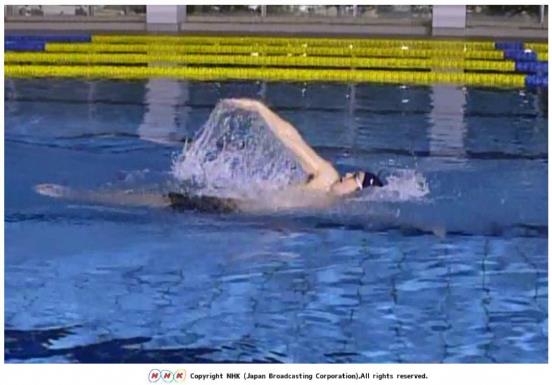 （参考動画）出典元：NHK for School

『はりきり体育ノ介　水泳（はりきり水泳ノ介）
　～背泳ぎに挑戦だ！～』

動画URL：https://www2.nhk.or.jp/school/movie/bangumi.cgi?das_id=D0005220015_00000
15
技術の名称や行い方
「バタフライ」を選択した人はこのページを参考にして、
学習カード（知識）１　に記入しましょう。
○ バタフライ
バタフライは、全身をまっすぐ伸ばして水面に伏し浮き、体のうねりを加えて
　脚を左右同時に上下させ、腕で左右同時に水をかいて水面上を前方に戻し、顔を
　前に上げて呼吸しながら泳ぐ。
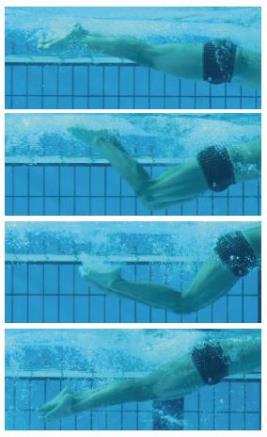 【要　点】
（１）脚の動作

　①　左右の脚の幅は、親指が触れ合う程度にし、
　　踵を10cm 程度離す。

　②　上下動の幅は、20 〜40cm 程度に動かす。

　③　けり下ろし動作は、腰、膝を柔らかく伸ば
　　した脚を、太ももから徐々に足先に力が加わる
　　ように力強く打ち、その反動で腰を水面近くに
　　近づける。

　④　けり終わった後、上方へ戻す動作は、水面に
　　近づけた腰を沈めながら伸ばし、その反動で
　　脚を伸ばして戻す。
学校体育実技指導資料第４集　水泳指導の手引（三訂版）平成26年３月　文部科学省　より
16
技術の名称や行い方
「バタフライ」を選択した人はこのページを参考にして、
学習カード（知識）１　に記入しましょう。
○ バタフライ
バタフライは、全身をまっすぐ伸ばして水面に伏し浮き、体のうねりを加えて
　脚を左右同時に上下させ、腕で左右同時に水をかいて水面上を前方に戻し、顔を
　前に上げて呼吸しながら泳ぐ。
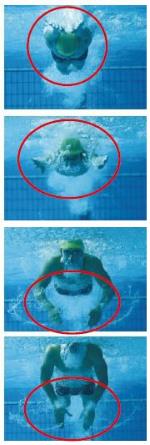 【要　点】
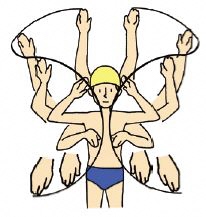 （２）腕の動作

　①　手のひらを斜め外向き（45°程度）にして
　　頭の前方、肩幅に手先を入水する。

　②　入水後、腕を伸ばし、手のひらを平らにして
　　水を押さえながら横に開き出し、腕を曲げ始め
　　る。

　③　手のひらと前腕で水をかき、左右の手先は
　　胸の下で接近させ、太ももに触れるまでかき
　　進める。

　④　腕は、肘から水面上に抜き上げ、手首を脱力
　　させ、手先が水面上を一直線に前方へ運ぶよう
　　に戻す。
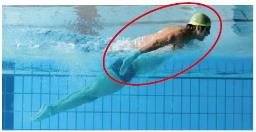 学校体育実技指導資料第４集　水泳指導の手引（三訂版）平成26年３月　文部科学省　より
17
技術の名称や行い方
「バタフライ」を選択した人はこのページを参考にして、
学習カード（知識）１　に記入しましょう。
○ バタフライ
バタフライは、全身をまっすぐ伸ばして水面に伏し浮き、体のうねりを加えて
　脚を左右同時に上下させ、腕で左右同時に水をかいて水面上を前方に戻し、顔を
　前に上げて呼吸しながら泳ぐ。
【要　点】
（３）呼吸法

　①　呼気は、水中で、鼻と口で行う。徐々に吐き出し始め、最後は力強く吐き出す。

　②　吸気は、顔を前に上げ、口で行う。素早く、大きく吸い込む。

　③　両腕のかき始めからかき終わりにかけて呼気し、両腕を水面上に抜き上げる動作から、
　　肩の横に戻すまでの間に吸気する。呼気から吸気は連続させる。
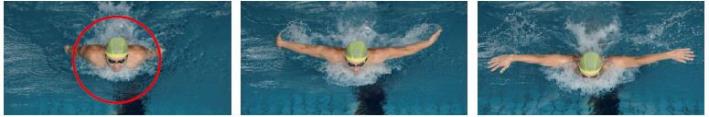 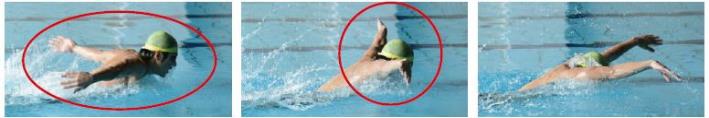 学校体育実技指導資料第４集　水泳指導の手引（三訂版）平成26年３月　文部科学省　より
18
技術の名称や行い方
「バタフライ」を選択した人はこのページを参考にして、
学習カード（知識）１　に記入しましょう。
○ バタフライ
バタフライは、全身をまっすぐ伸ばして水面に伏し浮き、体のうねりを加えて
　脚を左右同時に上下させ、腕で左右同時に水をかいて水面上を前方に戻し、顔を
　前に上げて呼吸しながら泳ぐ。
【要　点】
（４）キックとプルのタイミング

　手先の入水時と腕が肩の下をかき進めるときに、それぞれ脚のけりの動作を合わせる。
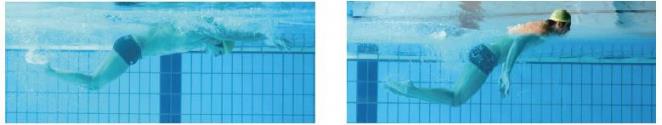 学校体育実技指導資料第４集　水泳指導の手引（三訂版）平成26年３月　文部科学省　より
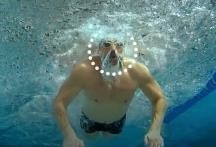 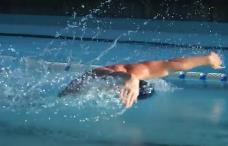 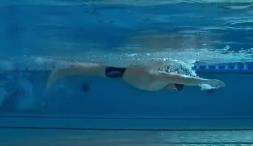 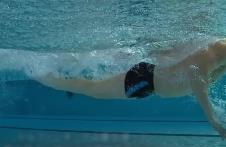 https://www.youtube.com/watch?v=ocaB5e3KDjU
https://www.youtube.com/watch?v=vplZqYC28TY
https://www.youtube.com/watch?v=9pYHN-MJV_0
https://www.youtube.com/watch?v=uVE10PihFvI
（参考動画）出典元：speedojapan　『バタフライのストローク』、『バタフライの姿勢』
　　　　　　　　　　　　　　　　 『バタフライのキック』、『バタフライの息継ぎ』
19
技術の名称や行い方
このページを参考にして、
学習カード（知識）１　に記入しましょう。
○ 水中からのスタート
水中でプールの壁を蹴り抵抗の少ない流線型の姿勢で、浮き上がりのための
　キックを用いて、より速い速度で泳ぎ始めることができるようにします。
【要　点】
（１）クロール






　




　　　A　片足（利き足）を壁につけ、プールの底についているもう一方の足で体を支えます。

　　　B　底についている足をスムーズに移動し、両方の足を壁につけます。顔も沈めます。

　　　C　全身を沈め、両方の足で壁を蹴ります。この時、水平姿勢を維持します。
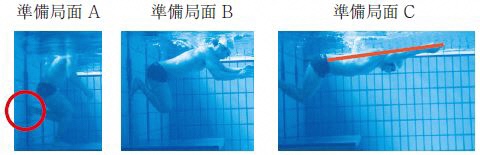 学校体育実技指導資料第４集　水泳指導の手引（三訂版）平成26年３月　文部科学省　より
20
技術の名称や行い方
このページを参考にして、
学習カード（知識）１　に記入しましょう。
○ 水中からのスタート
水中でプールの壁を蹴り抵抗の少ない流線型の姿勢で、浮き上がりのための
　キックを用いて、より速い速度で泳ぎ始めることができるようにします。
【要　点】
（１）クロール

＜主要局面1：ストリームライン姿勢を作る＞

　※　体を真っ直ぐにし、抵抗の少ない姿勢を
　　　意識します。


＜主要局面2：キック動作開始のタイミング＞

　※　蹴りだし時の初速を十分に生かせるような
　　　タイミングを習得します。


＜主要局面3：泳ぎだしのタイミング＞

　※　蹴りだし時の速度を減速させずに、
　　　泳ぎだしにつなげます。
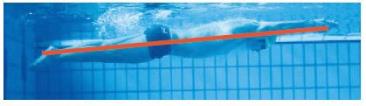 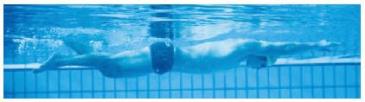 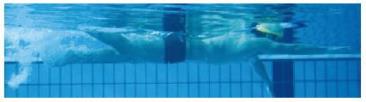 学校体育実技指導資料第４集　水泳指導の手引（三訂版）平成26年３月　文部科学省　より
21
技術の名称や行い方
このページを参考にして、
学習カード（知識）１　に記入しましょう。
○ 水中からのスタート
水中でプールの壁を蹴り抵抗の少ない流線型の姿勢で、浮き上がりのための
　キックを用いて、より速い速度で泳ぎ始めることができるようにします。
【要　点】
（２）背泳ぎ（主要局面の要点はクロールと同様）





　　　

　　　A　両手で壁（または、スターティンググリップ）をつかみます。
　　　B　両手を離すことで全身を水中に沈めていきます。
　　　C　顔が完全に沈んでから両方の足で壁を蹴ります。この時、水平姿勢を維持します。
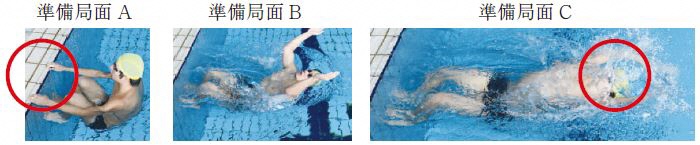 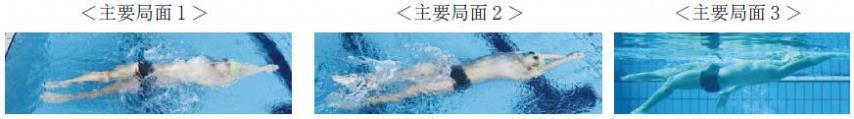 学校体育実技指導資料第４集　水泳指導の手引（三訂版）平成26年３月　文部科学省　より
22
技術の名称や行い方
○ ターン
ターンは、プールの壁を用いて進行方向転換する技術のことで 、
　続けて長く泳ぐ際やスピードを落とさず速く泳ぐ際に重要です 。
（１） オープンターン
＜平泳ぎ・クロール ・バタフライ＞

　　　　　　　　　　　　　　　　　　プールの壁から５ｍ程度離れた場所からタイミングを図り、
　　　　　　　　　　　　　　　　　　 減速しないで手 （平泳ぎ・バタフライは両手同時、クロール
　　　　　　　　　　　　　　　　　　は片手）で壁にタッチします 。









　A　片手を離して、両膝を胸の方向に曲げて抱え込むようにします。
　B　体を横にし、膝を抱え込むようにした抵抗の少ない姿勢で縦に回転し、体の向きを
　　  入れ替えます 。
　C　両足を壁に付けると同時に手を重ね、 抵抗の少ない姿勢（ストリームライン姿勢）をつくる
　　  準備をします。
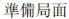 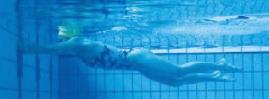 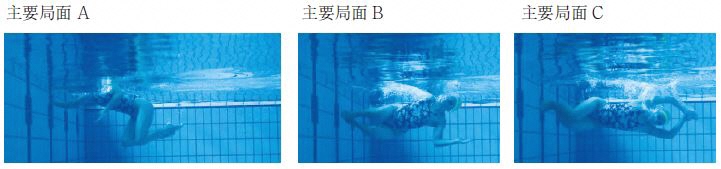 学校体育実技指導資料第４集　水泳指導の手引（三訂版）平成26年３月　文部科学省　より
23
技術の名称や行い方
○ ターン
ターンは、プールの壁を用いて進行方向転換する技術のことで 、
　続けて長く泳ぐ際やスピードを落とさず速く泳ぐ際に重要です 。
（１） オープンターン
＜平泳ぎ・クロール ・バタフライ＞
　　　　　　　　　　　　　　　　　　　　　力強く壁を蹴ると同時にストリームライン姿勢をつくり、 
　　　　　　　　　　　　　　　　　　　　　水中で体をねじってお腹が下を向くように、姿勢を調整
　　　　　　　　　　　　　　　　　　　　　します 。

　　　　　　　　　　　　　　　　　　　　　　※　バタフライやクロールでは減速する前にキックを
　　　　　　　　　　　　　　　　　　　　　　　　打ち始めます。
　　　　　　　　　　　　　　　　　　　　　　　　平泳ぎは水中で一かき一蹴りを行います。
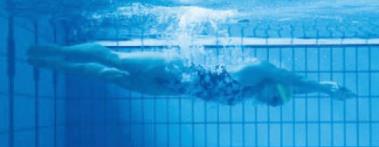 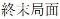 （１） オープンターン
＜背泳ぎ＞
　　　　　　　　　　　　　　　　　　　　　
　　　　　　　　　　　　　　　　　　　　　プールの壁から５ｍ程度離れた場所からタイミングを図り、
　　　　　　　　　　　　　　　　　　　　　肩のローリングにより体を横に向け、減速しないで片手で
　　　　　　　　　　　　　　　　　　　　　壁にタッチします 。
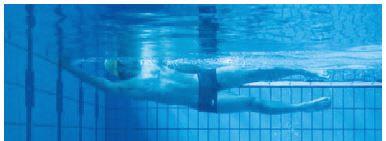 学校体育実技指導資料第４集　水泳指導の手引（三訂版）平成26年３月　文部科学省　より
24
技術の名称や行い方
○ ターン
ターンは、プールの壁を用いて進行方向転換する技術のことで 、
　続けて長く泳ぐ際やスピードを落とさず速く泳ぐ際に重要です 。
（１） オープンターン
＜背泳ぎ＞







　　　Ａ 膝を曲げ、膝を体幹の方に引き寄せます。
　　　Ｂ タッチした手を支点にて体を回転させ 、体の向きを入れ替えます。
　　　Ｃ 上を向きながら両足を壁につけ、手を進行方向に伸ばし、け伸びの姿勢(ストリームライン)を
　　　 　つくる準備をします。



　　　　　　　　　　　　　　　　　　力強く壁をけると同時にストリームラインをつくります。

　　　　　　　　　　　　　　　　　　　※減速する前にキックを打ち始めます。
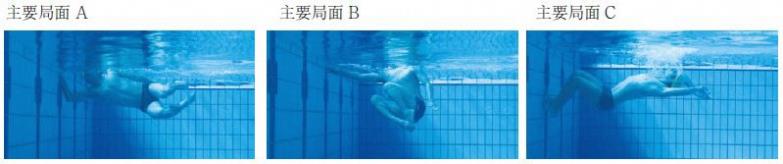 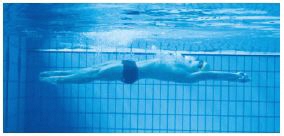 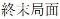 学校体育実技指導資料第４集　水泳指導の手引（三訂版）平成26年３月　文部科学省　より
25
【知識及び技能編】

技能
26
学校の授業以外の場でやってみよう！
プルやキックなどの動きの練習を、
立って（またはイスや床に座って）やってみよう！
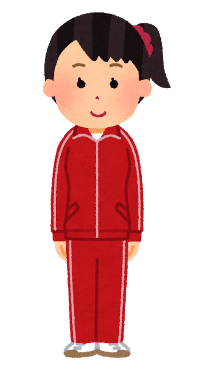 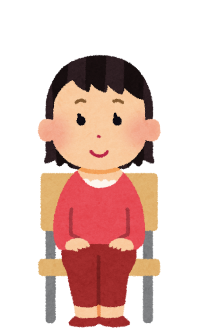 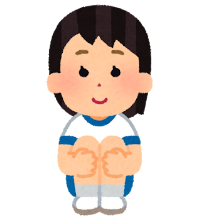 27
学校の授業以外の場でやってみよう！
立って（イスに座って）やってみよう！
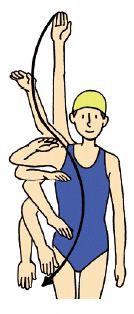 ○ クロール（プル）
①
ストロークについて

①～③　ゆっくり
　　　　かき始める

③～⑤　手のひらを
　　　　下に向けて
　　　　押す

⑤～⑦　ももに
　　　　触れるまで
　　　　力強くかく
②
Ｓ字プル
③
④
⑤
⑥
28
⑦
学校の授業以外の場でやってみよう！
イスを使ってやってみよう！
○ クロール（キック）
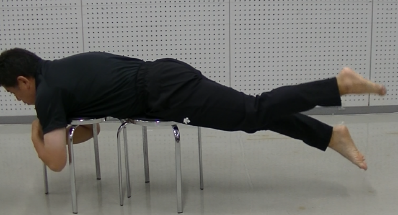 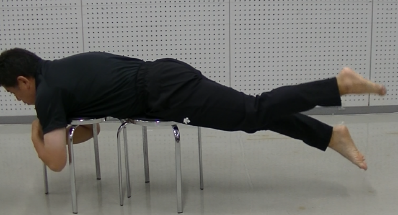 足首の力を抜き、股関節から動かす。
ムチのようにしなやかに打ち下ろすイメージで。
蹴り上げは膝を曲げずに、できるだけ力を抜く。
29
学校の授業以外の場でやってみよう！
立って（イスに座って）やってみよう！
○ 平泳ぎ（プル）
ストロークについて

①～②　開きだしは
　　　　ゆっくり

②～④　徐々に加速
　　　　する

④～⑤　できる限り
　　　　水の抵抗を
　　　　少なくして
　　　　リカバリー
　　　　を行う
両手で円（逆ハート型）を描くように。
①
②
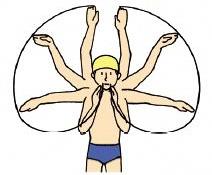 ③
⑤
④
30
学校の授業以外の場でやってみよう！
床に座ってやってみよう！
○ 平泳ぎ（キック）
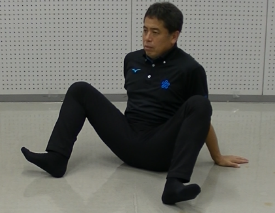 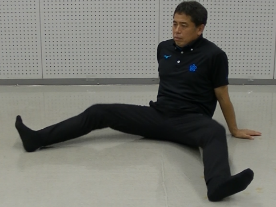 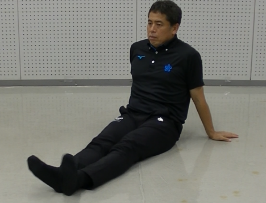 地面にかかとで大きく円を描くように回して蹴る。脚の動きを確かめながら行う。
31
学校の授業以外の場でやってみよう！
立ってやってみよう！
○ 平泳ぎ（コンビネーション）
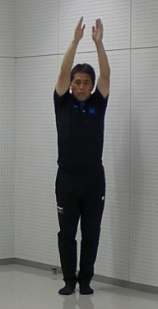 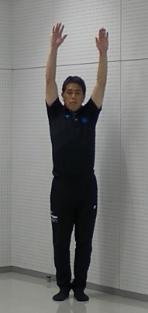 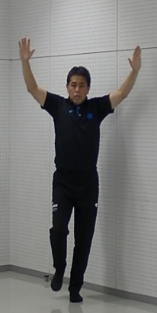 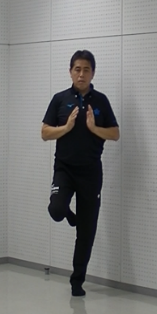 トン
グッ
腕と脚のタイミングをとる練習をしましょう！
32
学校の授業以外の場でやってみよう！
立って（イスに座って）やってみよう！
ストロークについて

①～②　小指から
　　　　入水し、
　　　　水をつかむ

②～④　手のひらを
　　　　足の方に
　　　　向けて、
　　　　水をしっか
　　　　り押す

④～⑤　もものとこ
　　　　ろまでかく
○ 背泳ぎ（プル）
水上では、手と肘を高く伸ばし、直線的な動きで回す。
小指から入水する。
親指から上げる。
①
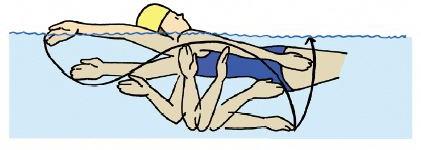 ②
③
⑤
④
肘が肩の横で６０～９０度程度曲がるようにしてかく。
33
学校の授業以外の場でやってみよう！
イスに座ってやってみよう！
○ 背泳ぎ（キック）
股関節から動かす。
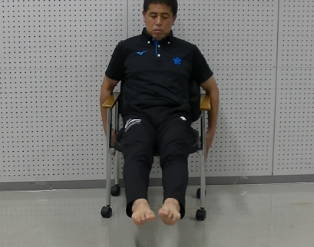 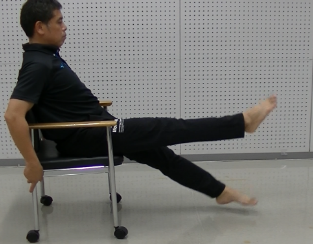 足首を柔らかく使い、足の甲で水をとらえるイメージでける。
親指が触れ合うくらいでキックをする。
34
学校の授業以外の場でやってみよう！
立って（またはイスや床に座って）やってみよう！
ストロークについて

①～②　比較的
　　　　ゆっくり
　　　　水をつかむ

②～④　外側から体
　　　　の内側へと
　　　　かく

④～⑥　体の下に
　　　　向かって
　　　　水を速く、
　　　　強くかく
○ バタフライ（プル）
①
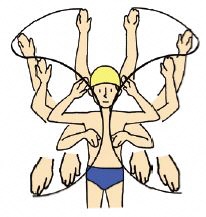 ②
鍵穴プル
腕の動作はクロールと同じ。両腕を同時に鍵穴の形のように動かす。
③
④
⑤
腰や太ももくらいまで大きくかく。
⑥
35
学校の授業以外の場でやってみよう！
イスを使ってやってみよう！
○ バタフライ（キック）
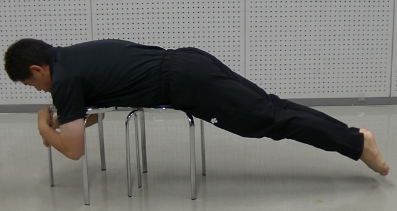 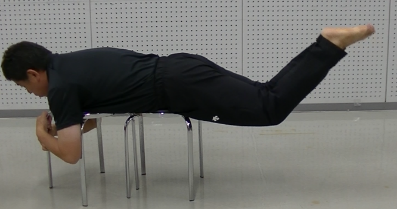 両足の親指が触れ合うようにする。
膝を曲げたときに足をあまり上げすぎないようにする。
水を後ろに押し出すイメージで。
36
学校の授業以外の場でやってみよう！
イスを使ってやってみよう！
○ バタフライ（コンビネーション）
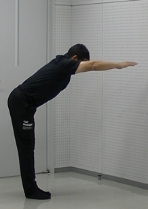 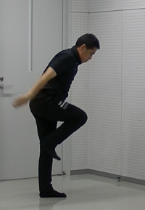 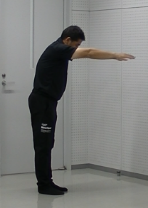 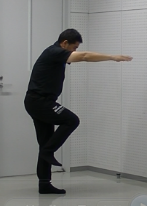 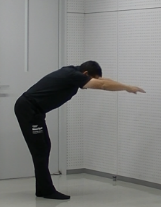 イ～チ！
ニッ！
腕と脚のタイミングをとる練習をしましょう！
37